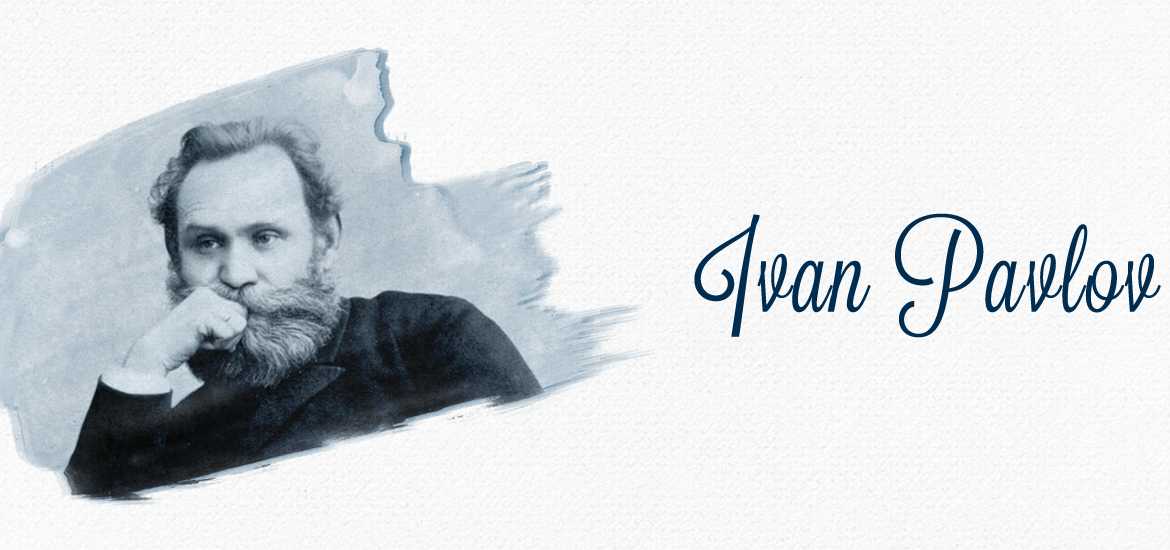 Creador del método y teoría del reflejo condicionado
Con su metodología se aproximó a la comprensión del aprendizaje por medio del condicionamiento.